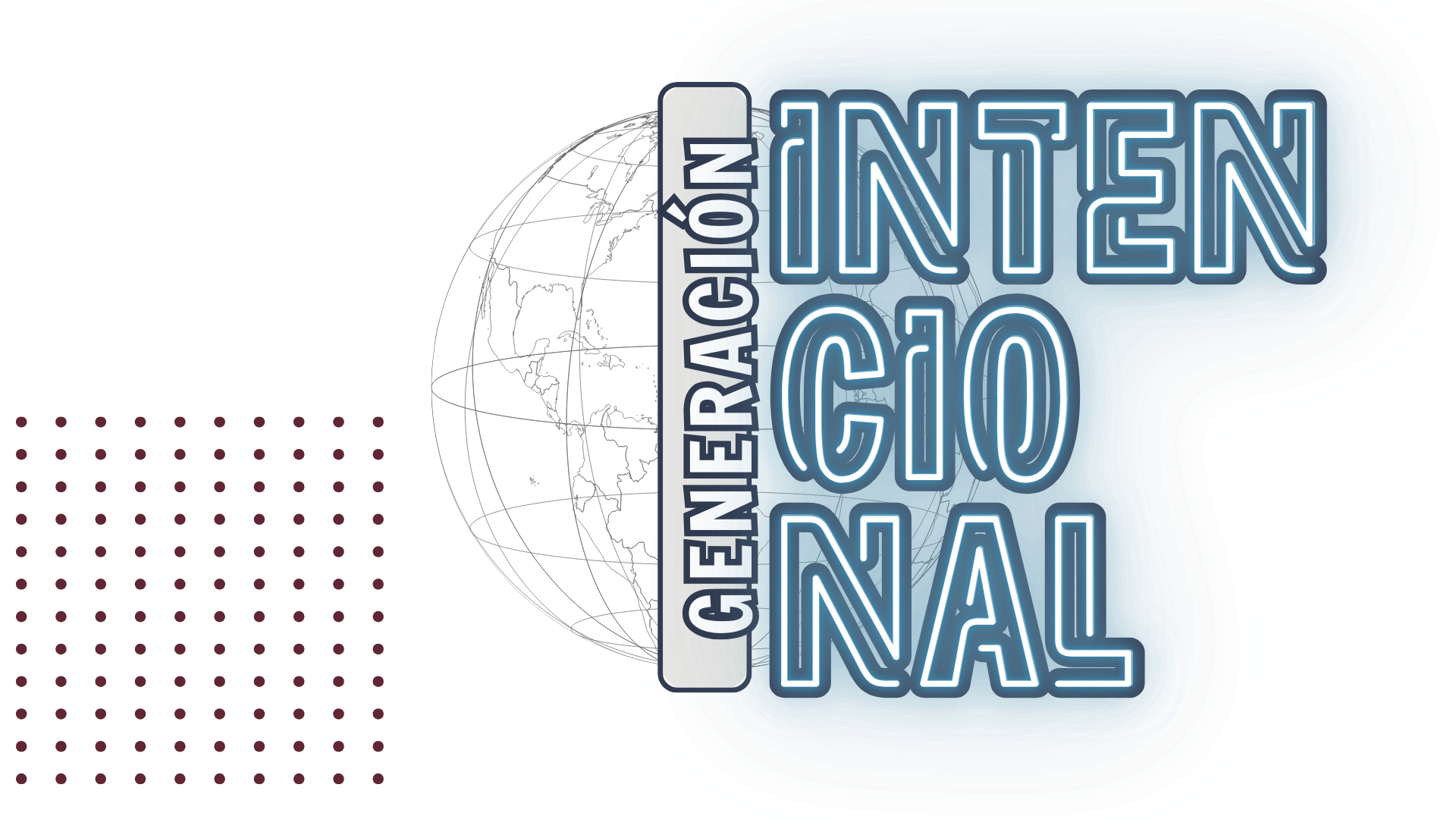 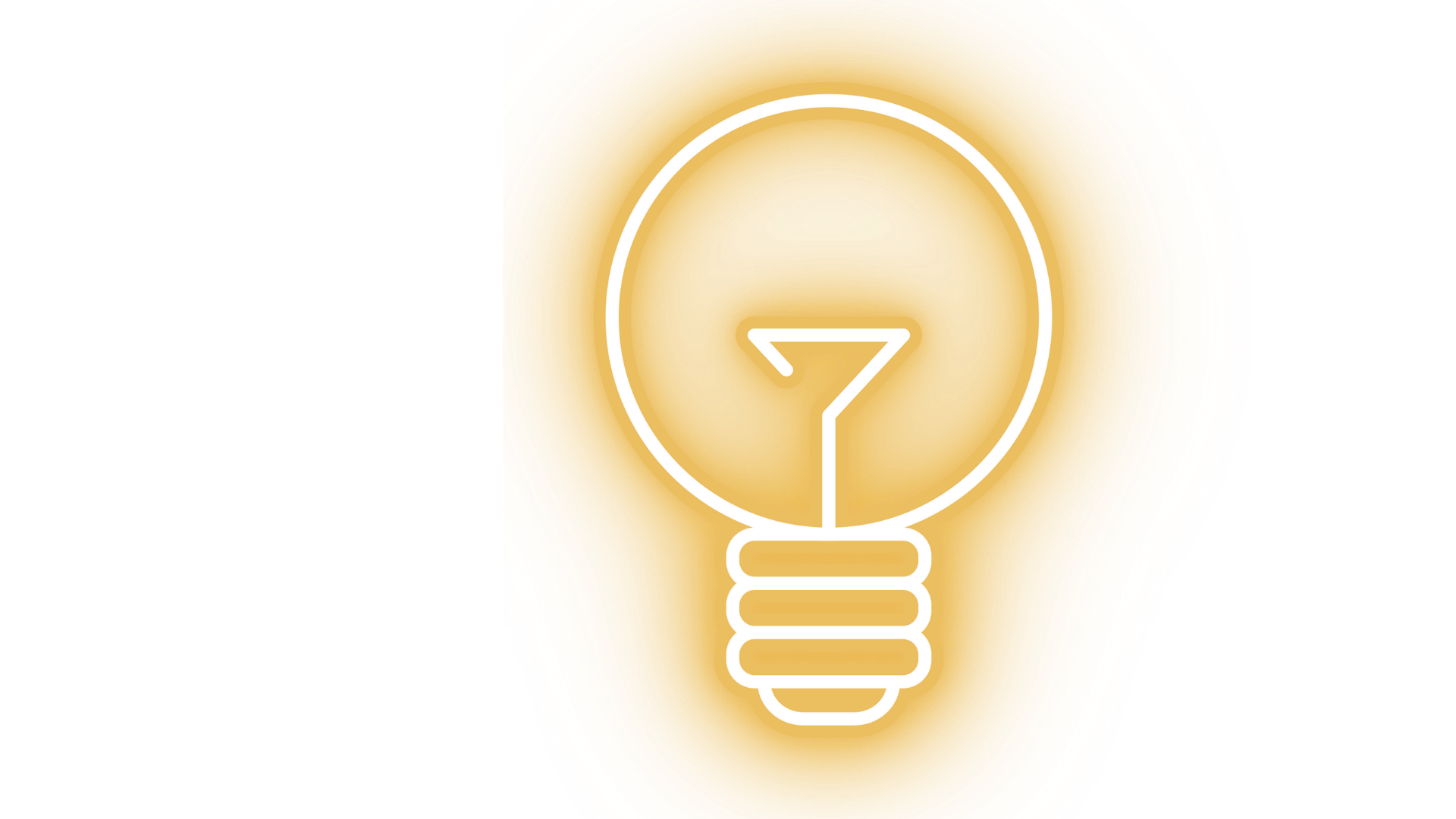 LA ORACIÓN QUE MUEVE UNA MISIÓN
“Hinaynee”
הנני